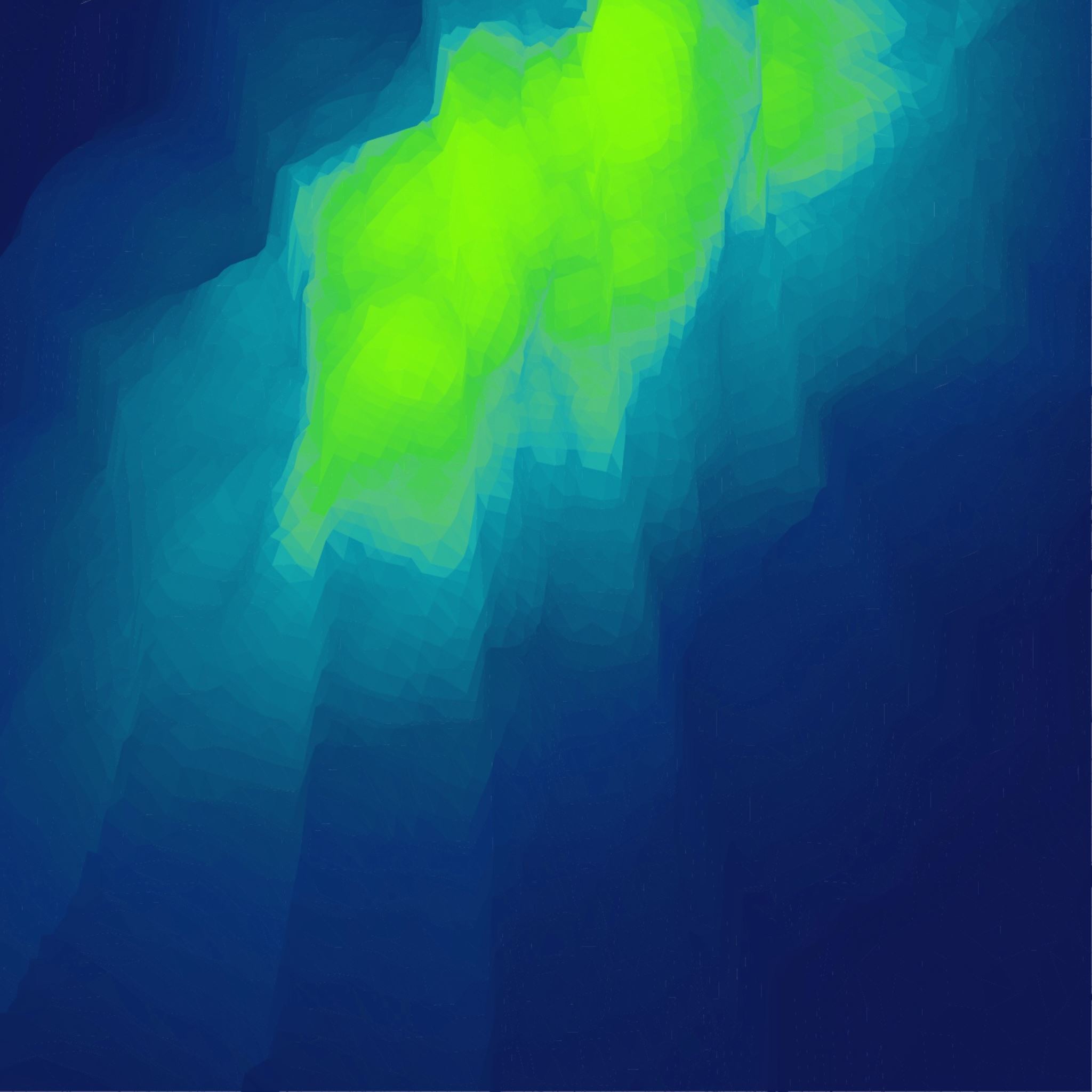 Boj zblízka
sebeobranné techniky opakování a vychýlení z pozic
Boj zblízka
Cíl: zopakovat sebeobranné techniky – techniky proti úderům a kopům, techniky proti držení a škrcení zepředu, seznámit se s vychýlení z pozic 
Průběh: průpravné cvičení, opakování základních sebeobranných technik, seznámení se s vychýlení z pozic (do strany, pohybem vpřed, stržením)
Sebeobranné techniky (opakování) a vychýlení z pozic
Účelem sebeobranných technik v BZ  je reakce na protivníkův podnět; přechodu do vlastního útoku; kombinace základních technik boje zblízka. 
Účelem vychýlení z pozice v BZ je příprava protivníka na naši následující techniku - lepší výchozí pozice pro techniku.
Seznam literatury
VÁGNER, Michal. K teorii boje zblízka. Praha: Karolinum, 2008. ISBN 978-80-2461-476-2.
 VÁGNER, Michal. 1. stupeň boje zblízka. Praha: 2008.